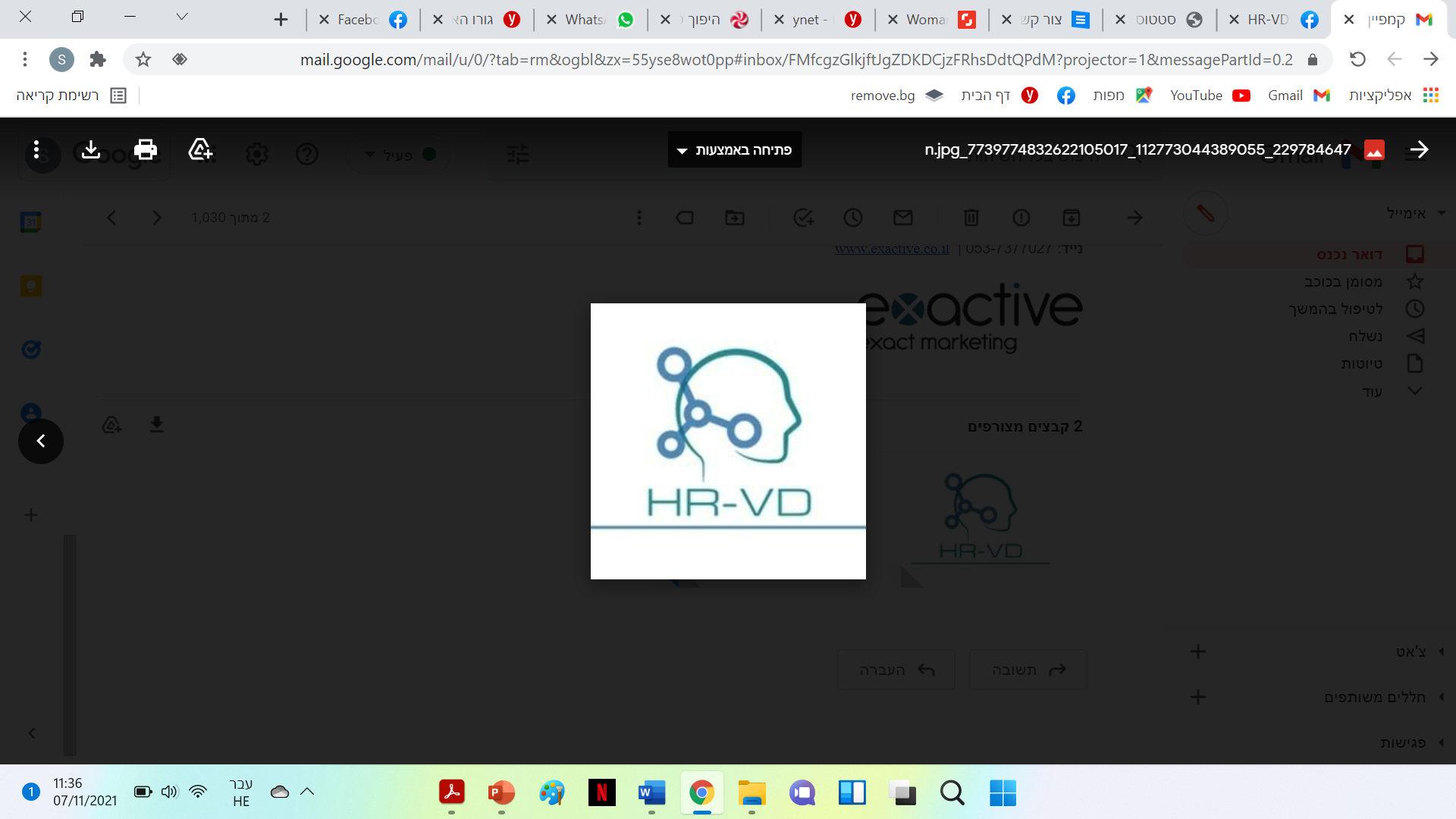 קמפיין דרושים לוחמים
פוסטים
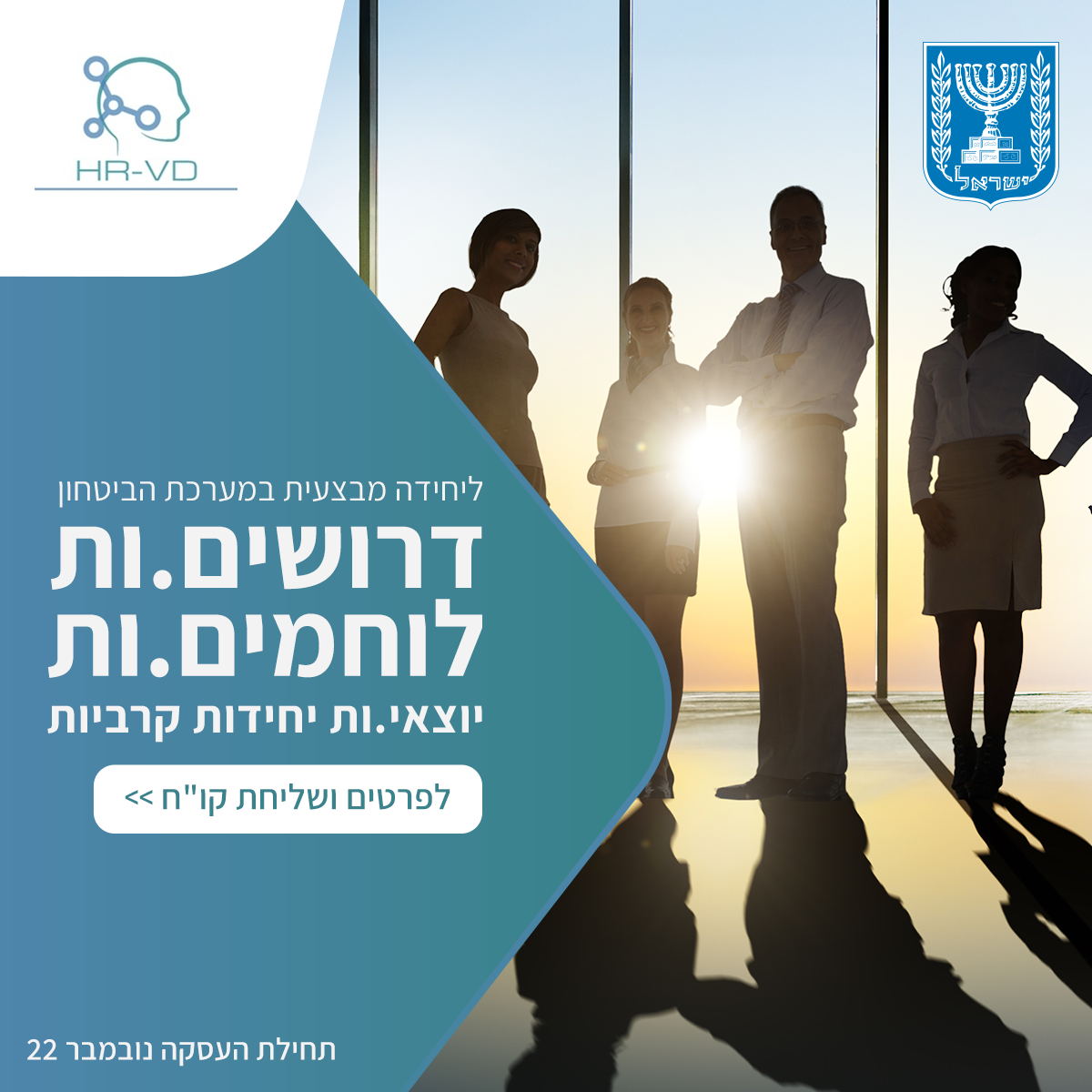 את הדמויות המשרדיות להצליל יותר (שהדמויות יהיו יותר חשוכות)
בתמונה לשלב תמונה לוחם (על פי השקופית הבאה של התמונות)
למשרה מסווגת ביחידה מבצעית במערכת הביטחון,
דרושים/ות לוחמים/ות יוצאי יחידות קרביות.
עבודה מאתגרת ומשמעותית בשירות המדינה. 
העבודה כוללת תנאים סוציאליים מלאים,  שכר עבודה גבוה, מענק התמדה
ואפשרות לשלב לימודים ועבודה!
לדרישות התפקיד ושליחת קו"ח לחצו >>
לשנות- לתפקיד מסווג
למחוק לגמרי
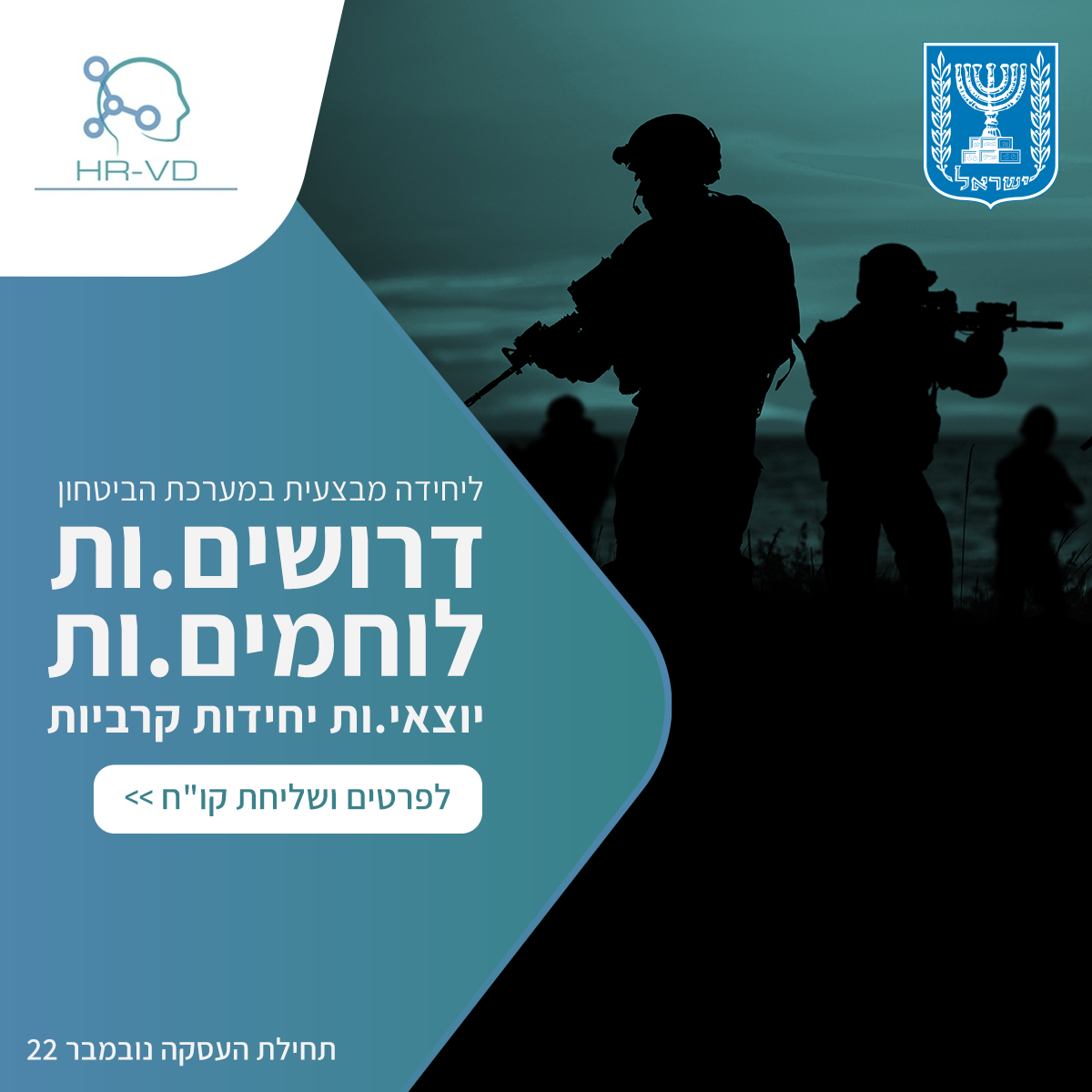 למשרה מסווגת ביחידה מבצעית במערכת הביטחון,
דרושים/ות לוחמים/ות יוצאי יחידות קרביות.
עבודה מאתגרת ומשמעותית בשירות המדינה. 
העבודה כוללת תנאים סוציאליים מלאים,  שכר עבודה גבוה, מענק התמדה
ואפשרות לשלב לימודים ועבודה!
לדרישות התפקיד ושליחת קו"ח לחצו >>
זה הכיוון לתמונה-
צללית לוחם על רקע שמיים/זריחה.
הערה- עדיפות ללוחם בודד בתמונה
לא באחיזה מבצעית של הנשק (לא בלחימה)
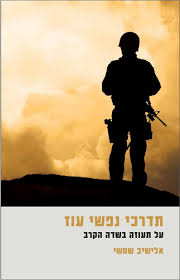 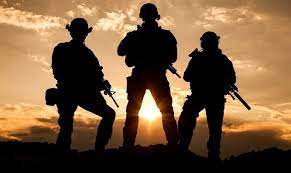 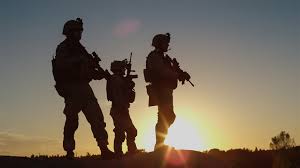 שתי אופציות לעיצוב עמוד נחיתה
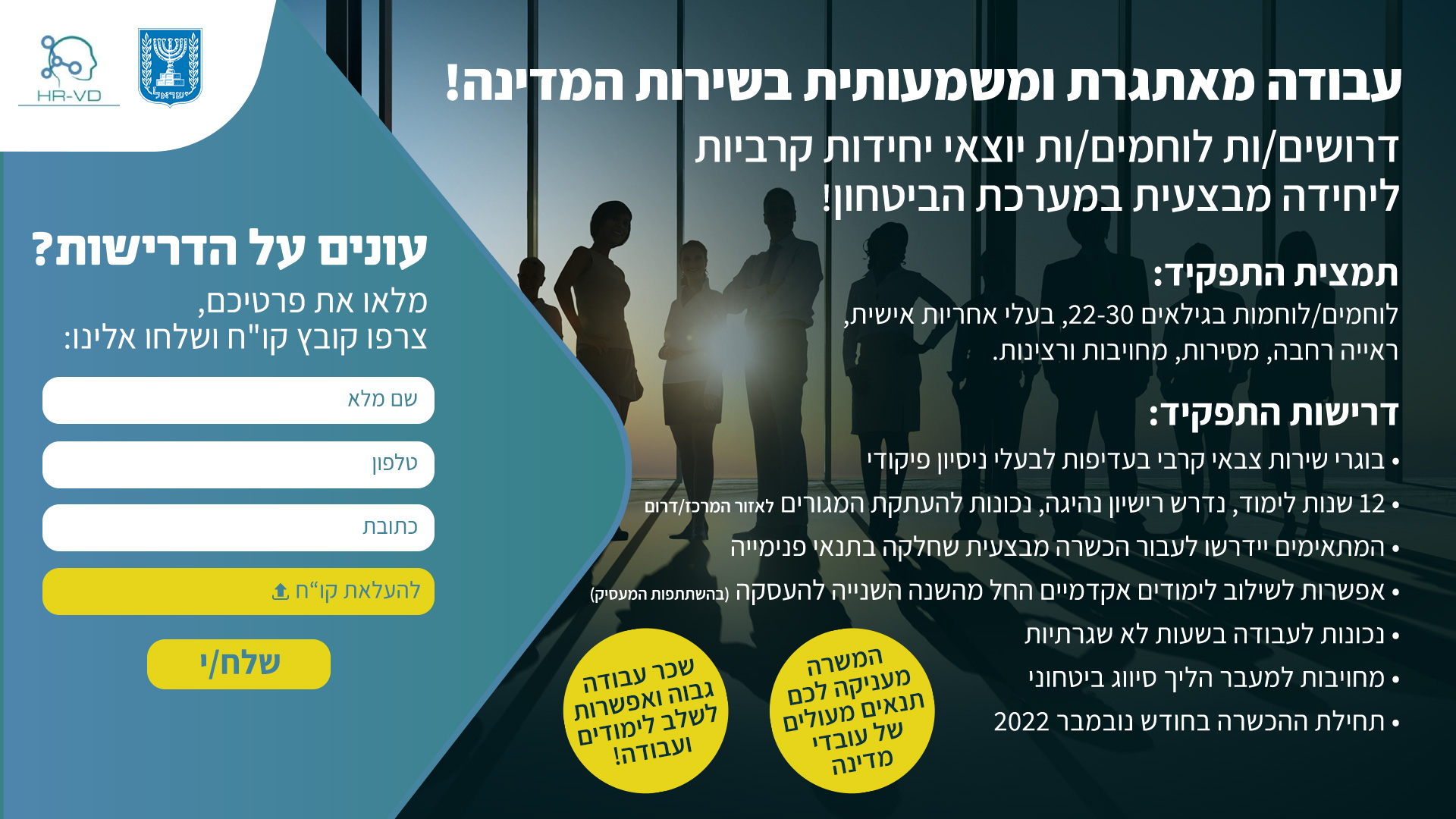 להוסיף- רובאי 05 ומעלה
למחוק לגמרי
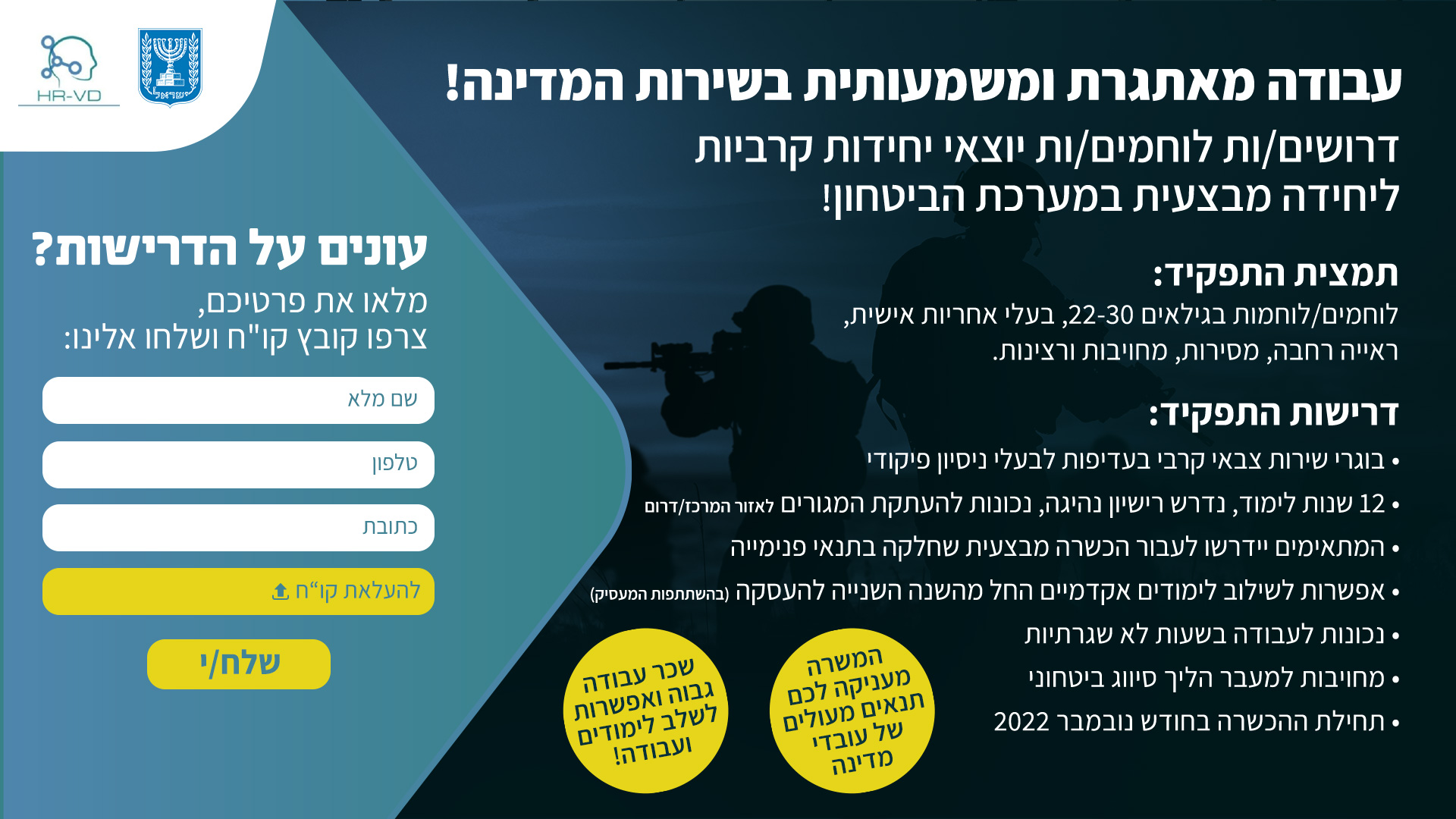